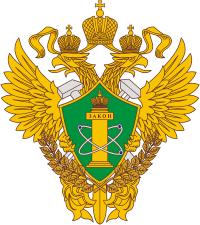 Сибирское управление 
Федеральной службы по 
экологическому, технологическому 
и атомному надзору
РОСТЕХНАДЗОР
«Анализ аварийных ситуаций на объектах теплоснабжения, произошедших в 2023 году и текущем периоде 2024 года. 
Принятые Сибирским управлением Ростехнадзора меры к теплоснабжающим и теплосетевым организациям»
Докладчик: заместитель
руководителя управления Д.В. Колегов
РОСТЕХНАДЗОР
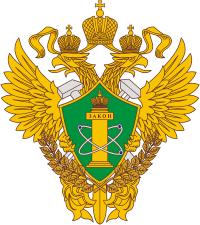 За последние пять лет наблюдается следующая ситуация по оценке готовности муниципальных образований Новосибирской области к ОЗП:
Необходимо отметить, что получение паспорта готовности не гарантирует безаварийное прохождение отопительного сезона.
2
РОСТЕХНАДЗОР
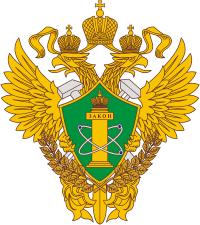 В соответствии с требованиями приложения № 1  данных Правил в области  промышленной безопасности при использовании оборудования, работающего под избыточным давлением, утвержденных приказом Федеральной службы по экологическому, технологическому и атомному надзору от 15.12.2020  № 536:
  К аварии  следует относить:
  разрушение оборудования либо его основных (одного или нескольких) элементов, сопровождающееся раскрытием (разрывом) стенок корпуса и иных элементов оборудования, с выбросом расширяющейся в объёме среды и возможным разлетом осколков, произошедшее вследствие недопустимого повышения избыточного давления рабочей среды либо по причине потери прочностных свойств конструктивных материалов оборудования в результате развития дефектов в процессе его эксплуатации, из-за которого невозможно восстановление работоспособного состояния оборудования либо требуется восстановительный ремонт или замена разрушенных основных элементов оборудования;
   разрушение (деформация) опорных металлоконструкций (каркаса) с полной или частичной потерей ими несущей способности, произошедшее при разрушении элементов оборудования либо приведшее к их разрушению, после которого невозможно восстановление работоспособного состояния оборудования либо требуется восстановительный ремонт или замена разрушенных основных элементов оборудования и частей металлоконструкций;
   разрушение оборудования или его основных элементов при работе под давлением и опорных металлоконструкций (каркаса) с полной или частичной потерей несущей способности под действием внешних факторов: механического воздействия на наружную поверхность элемента либо неконтролируемого взрыва и (или) пожара, приведших к аварии оборудования.
3
РОСТЕХНАДЗОР
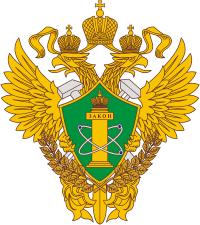 К инциденту следует относить:
   повреждения (в том числе нарушение плотности) крышек и затворов у лазов или люков оборудования под давлением;
   образование выпучин и вмятин на стенках оборудования под давлением и (или) его основных элементов, трещин и свищей в основном металле и (или) в сварных соединениях оборудования под давлением и (или) его основных элементов;
   повреждения и разрывы отдельных деталей, труб или узлов основных элементов, не приведшие к аварии оборудования под давлением, но вызвавшие необходимость его остановки (прекращения работы) для проведения ремонта или замены поврежденного участка (детали, узла) основного элемента оборудования либо временного оглушения                            поврежденной трубы в составе элемента до проведения ближайшего планового ремонта оборудования в случаях, если это допущено руководством (инструкцией) по эксплуатации.
4
РОСТЕХНАДЗОР
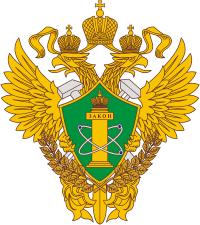 Учитывая вышеуказанную классификацию с начала отопительного сезона (21.09.2023 г.) в Сибирское управление Ростехнадзора по Новосибирской области поступило 8 оперативных сообщений об инцидентах и аварийной ситуации на тепловых сетях, приведших к ограничению теплоснабжения населения и социально-значимых категорий потребителей. 
С начала отопительного сезона поступило 6 оперативных сообщений об инцидентах на тепловых сетях города Новосибирска, 1 оперативное сообщение об инциденте на тепловых сетях города Куйбышева, относящихся к опасным производственным объектам (далее - ОПО), эксплуатируемым ООО «НТСК» и АО «СИБЭКО» соответственно (паспорт готовности муниципальному образованию выдан) и 1 оперативное сообщение об аварийной ситуации на тепловых сетях рабочего поселка Линево Искитимского района, эксплуатируемых МУП «РКЦ Линево», не относящимся к ОПО (паспорт готовности муниципальному образованию не выдавался).
5
РОСТЕХНАДЗОР
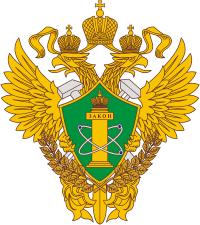 Фотографии ремонта трубопровода
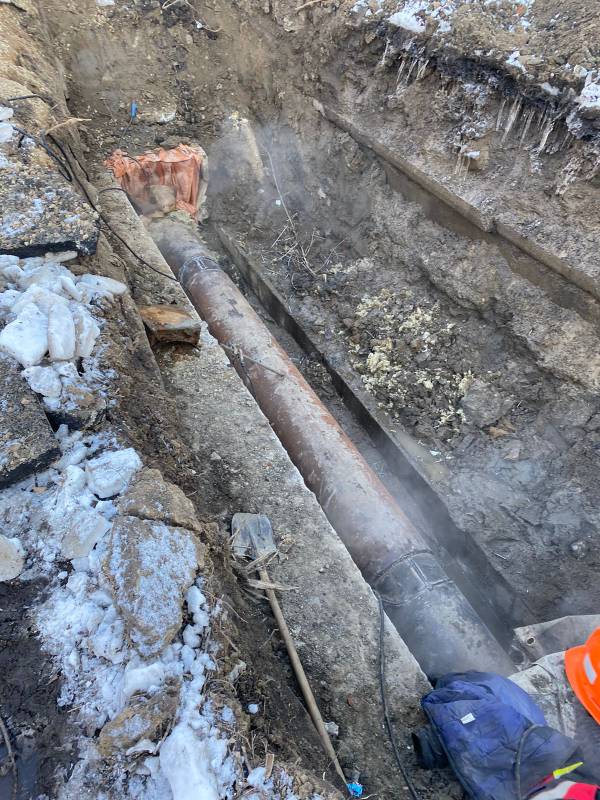 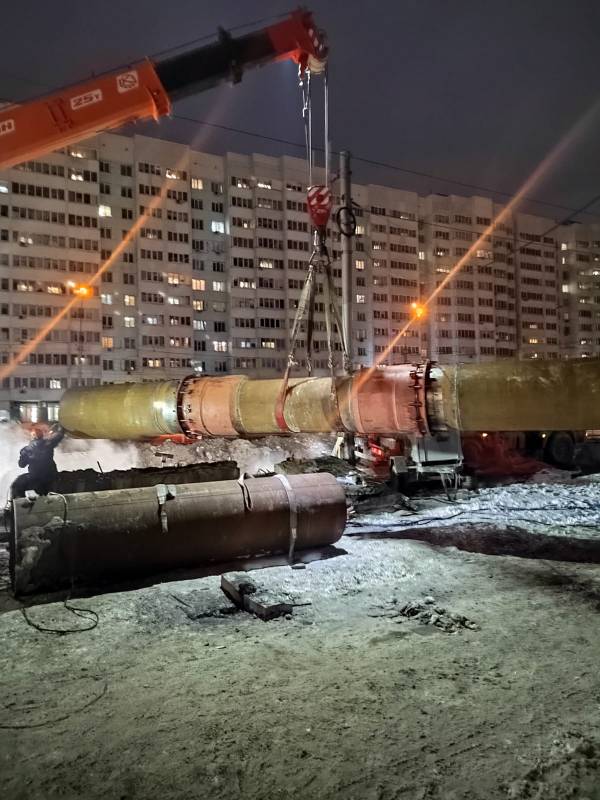 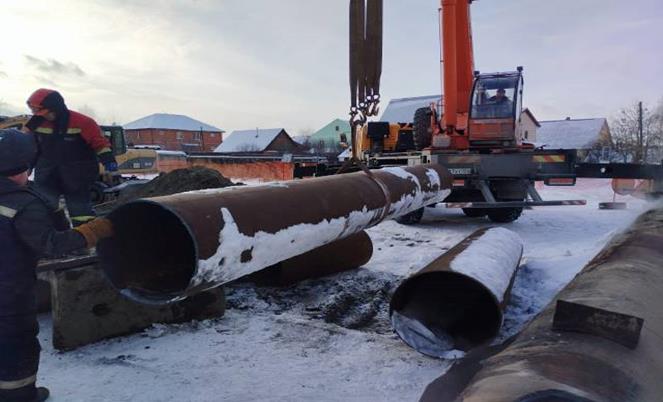 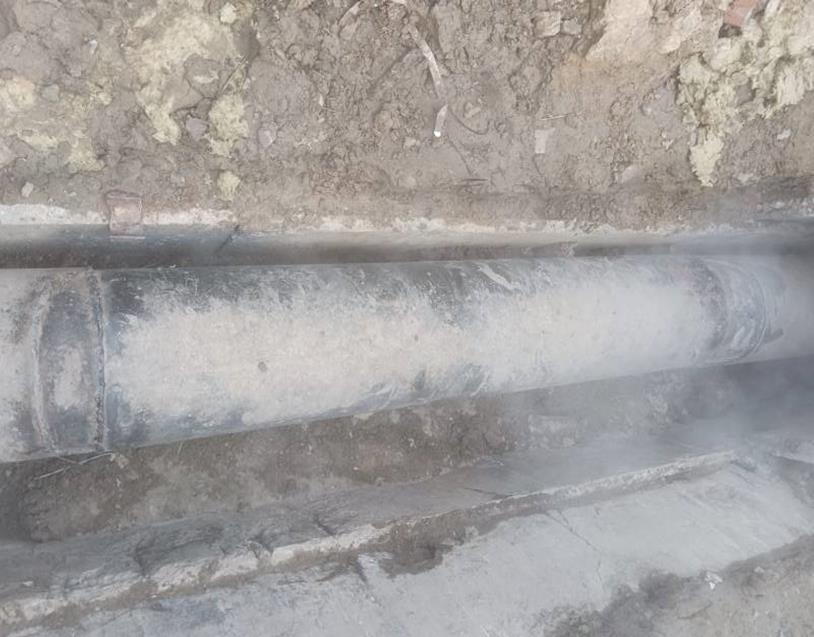 6
РОСТЕХНАДЗОР
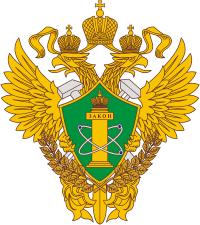 Динамика отключений на тепловых сетях, приведших к прекращению теплоснабжения потребителей города Новосибирска и Новосибирской области, в сравнении с прошлыми отопительными периодами приведена в таблице ниже:
7
РОСТЕХНАДЗОР
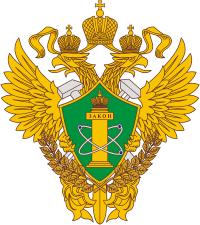 Принятые Сибирским управлением Ростехнадзора меры к теплоснабжающим и теплосетевым организациям
В связи с произошедшими 4 инцидентами на тепловых сетях Левобережной и Правобережной части города Новосибирска и поступившим из прокуратуры Новосибирской области Требованием Управлением в период с 23.01.2024 по 05.02.2024 была проведена внеплановая выездная проверка общества с ограниченной ответственностью «Новосибирская теплосетевая компания», выявлено 162 нарушения обязательных требований в области промышленной безопасности. 
Из них основные: 
- не проводится экспертиза промышленной безопасности сооружений тепловой сети (камер, лотков, каналов);
- не проводится экспертиза промышленной безопасности для оценки фактического состояния трубопровода тепловой сети  после проведения восстановительного ремонта, после инцидента, в результате которого был поврежден трубопровод;
- отсутствует антикоррозионное покрытие и тепловая изоляция на отдельных участках тепловой сети;
- имеются дефекты (свищи) на трубопроводах.
8
РОСТЕХНАДЗОР
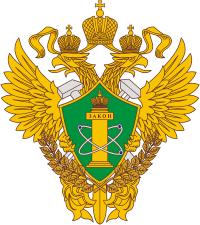 Доля обновляемых тепловых сетей от общей их протяженности остается достаточно низкой (данные по замене тепловых сетей ООО «НТСК» приведена в таблице):
С каждым годом процент износа участков магистральных и внутриквартальных тепловых сетей растет, количество дефектов увеличивается, таким образом, необходим комплексный подход к повышению надежности и снижению потерь в теплосетевом комплексе в целом в части объективной оценки состояния трубопроводов, защиты от негативного воздействия техногенного характера и окружающей среды,  разрушающих факторов, увеличение объемов  проводимых ремонтов. 
На сегодняшний день их количество недостаточно для безаварийной работы в отопительный сезон.
9